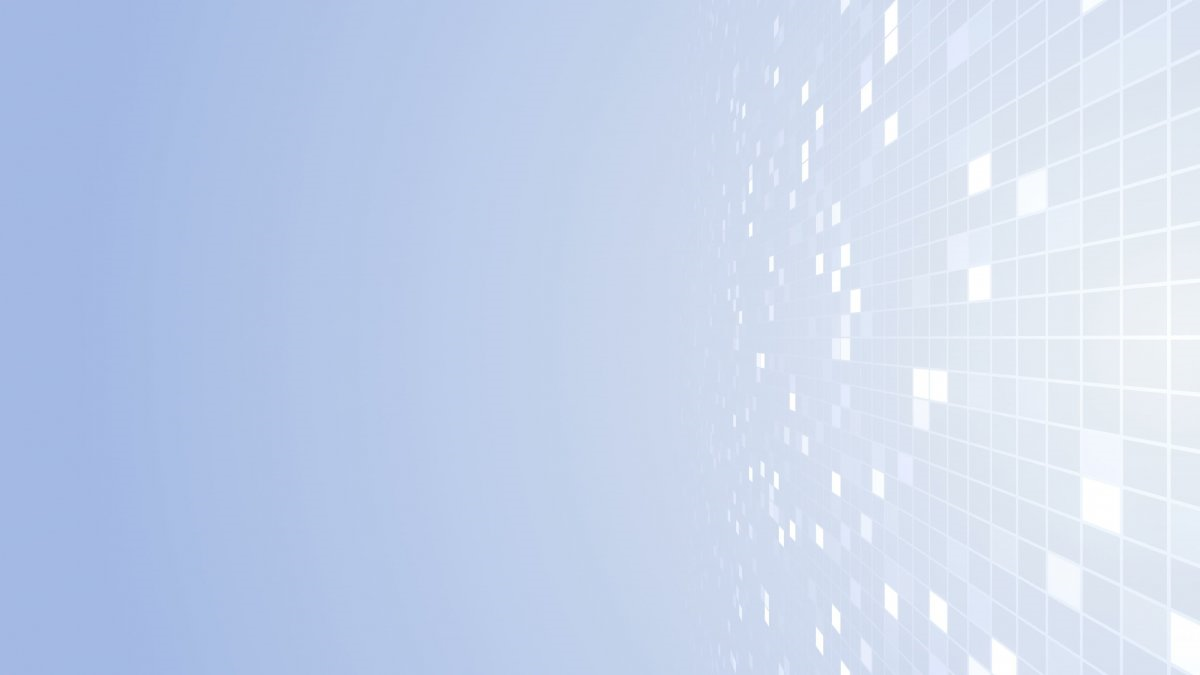 Итоги  аттестации педагогических работников 
образовательных организаций
муниципального образования Славянский район 
в 2022-2023 учебном году
Директор МКУО ЦОКО   И.Н. Хняч
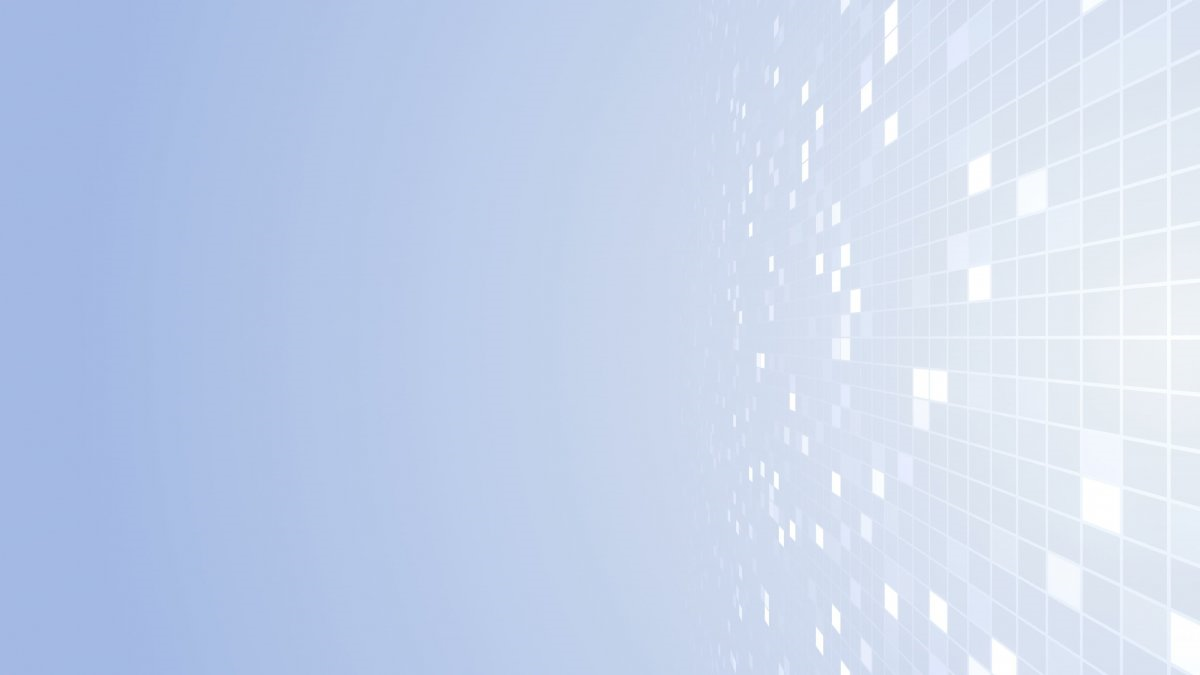 Итоги  аттестации педагогических работников 
в 2022-2023 учебном году
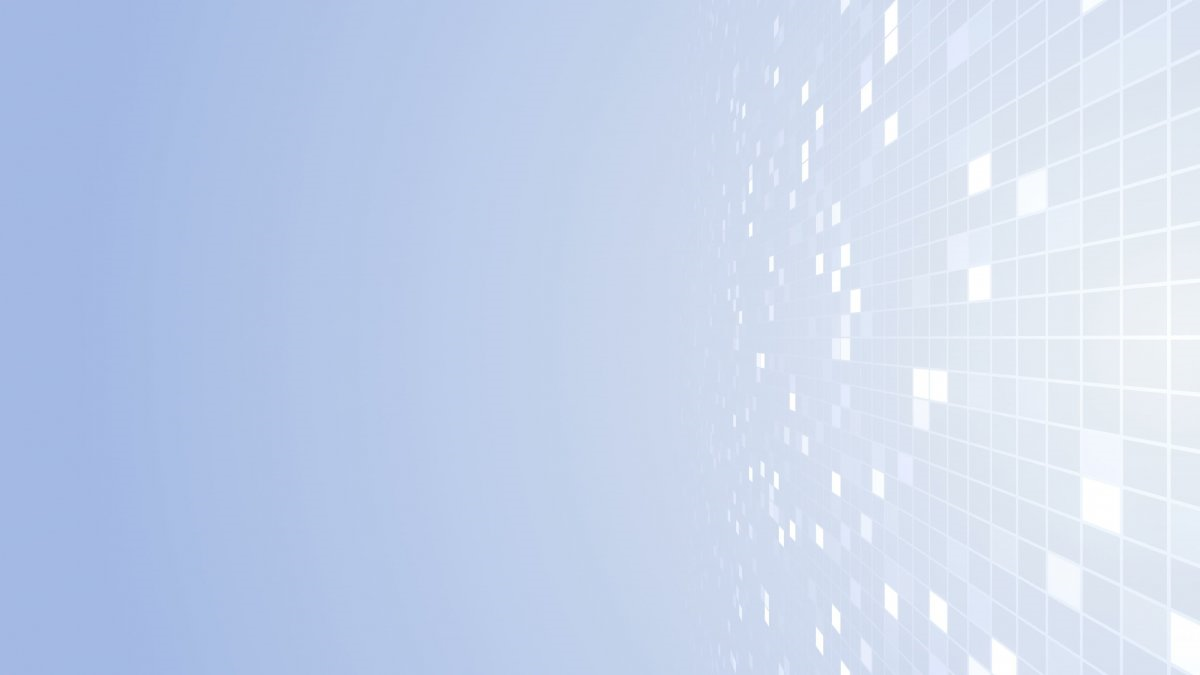 Аттестация по представлению руководителя образовательной организации
Аттестованы по представлению руководителя образовательной организации
               36 педагогов, 15,5% от общего числа аттестованных 
(краевой показатель – 11,5%).


По сравнению с 2021-2022 учебным годом воспользовались «льготой»
 на 10 педагогов больше.


Преимущественно это  аттестация - 
на высшую квалификационную категорию -33 человека;
на первую квалификационную категорию – 3 человека.


ОУ – 18 педагогов
ДОУ – 10 педагогов
УДО – 8 педагогов
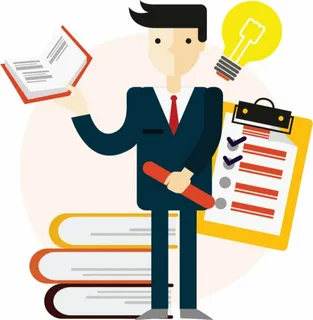 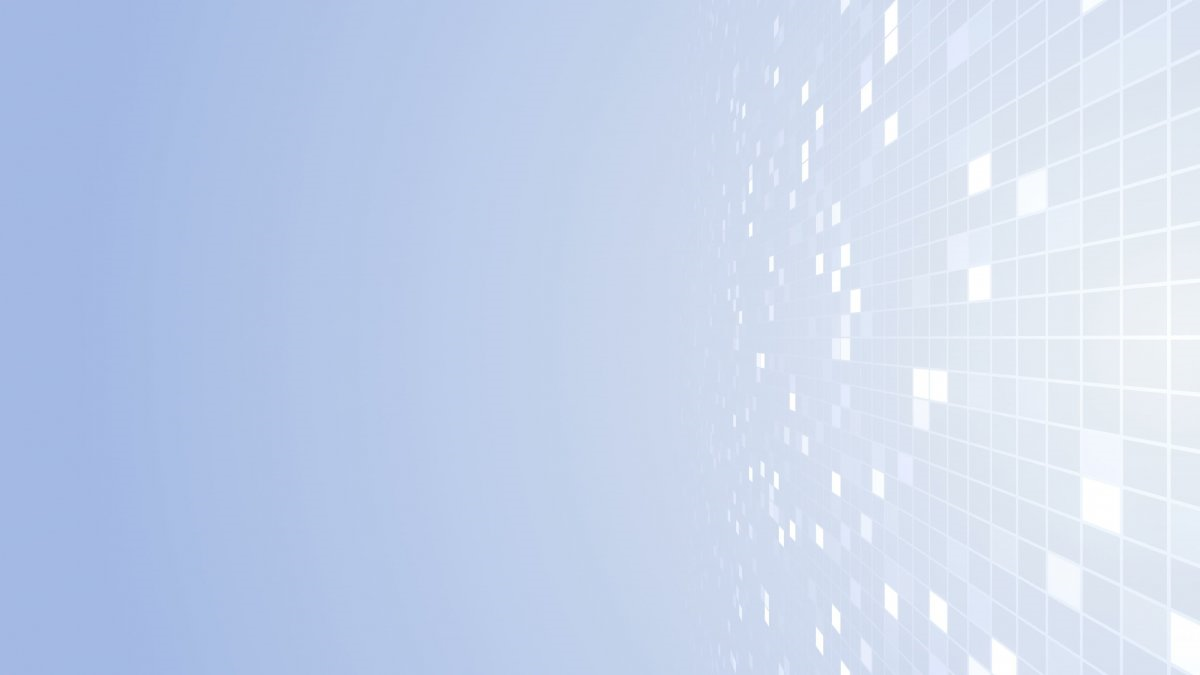 Динамика количества аттестованных педагогических работников по годам
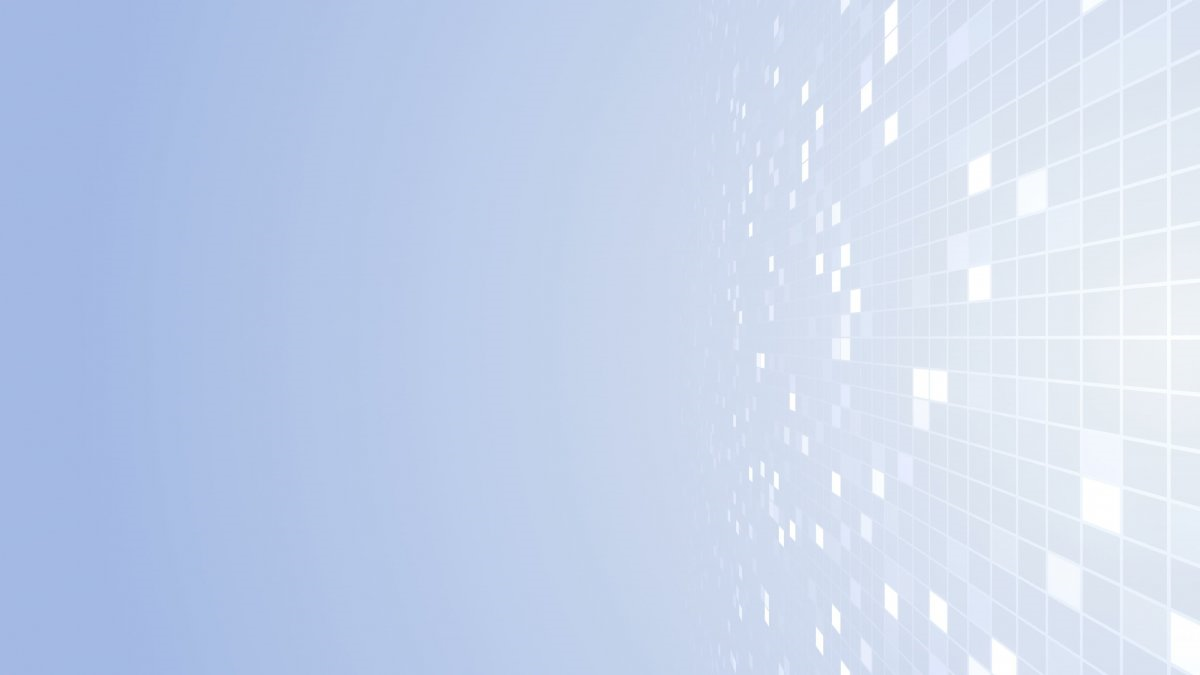 Сведения об аттестационной активности педагогических работников в 2022-2023 учебном году
На протяжении ряда лет не показывают  аттестационной активности:
МБОУ СОШ № 20; МБОУ ООШ № 22; МБОУ ООШ № 49; 
МБДОУ д/с № 33; МБДОУ д/с № 36; 
МАУ ДО СШ по футболу «Виктория»
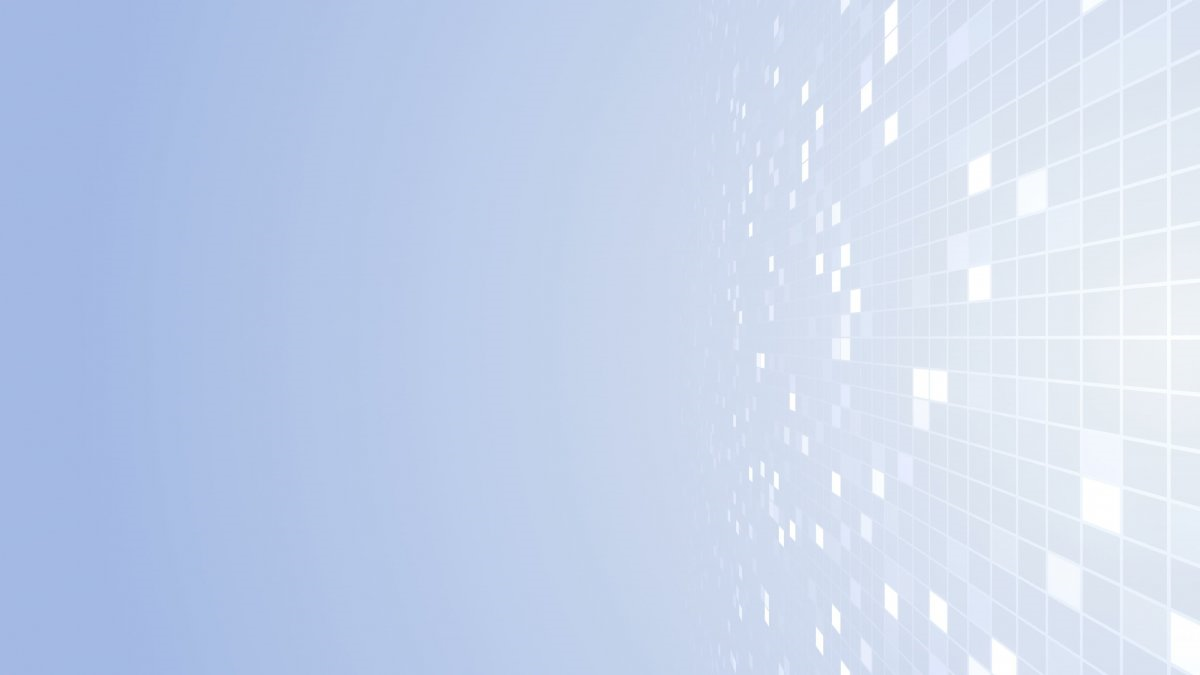 Результативность деятельности 
образовательных организаций 
по аттестации педагогических работников
В 2022-203 учебном году в образовательных организациях 
                       работал 1701 педагогический работник 
                                                      (с учетом педагогов, аттестованных 
                                                       по различным должностям и педагогов, находящихся
                                                       в декретном отпуске),
                                  из них педагогических работников, имеющих
                                    квалификационные категории – 980 человек,
            что составляет 57,6% от общего
количества педагогических работников

Тенденция к снижению численности педагогических работников, имеющих квалификационные категории, 
в общеобразовательных учреждениях замедлилась.
По сравнению с 2020-2021 учебным годом
показатель снижения составил  – 5,5%.
По сравнению с 2021-2022 учебным годом – 1,6%;

В 75% учреждений дополнительного образования наблюдается 
снижение численности педагогов, имеющих квалификационную категорию
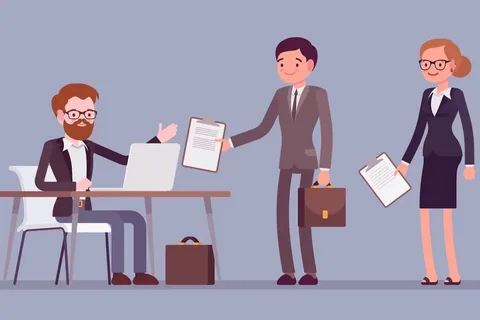 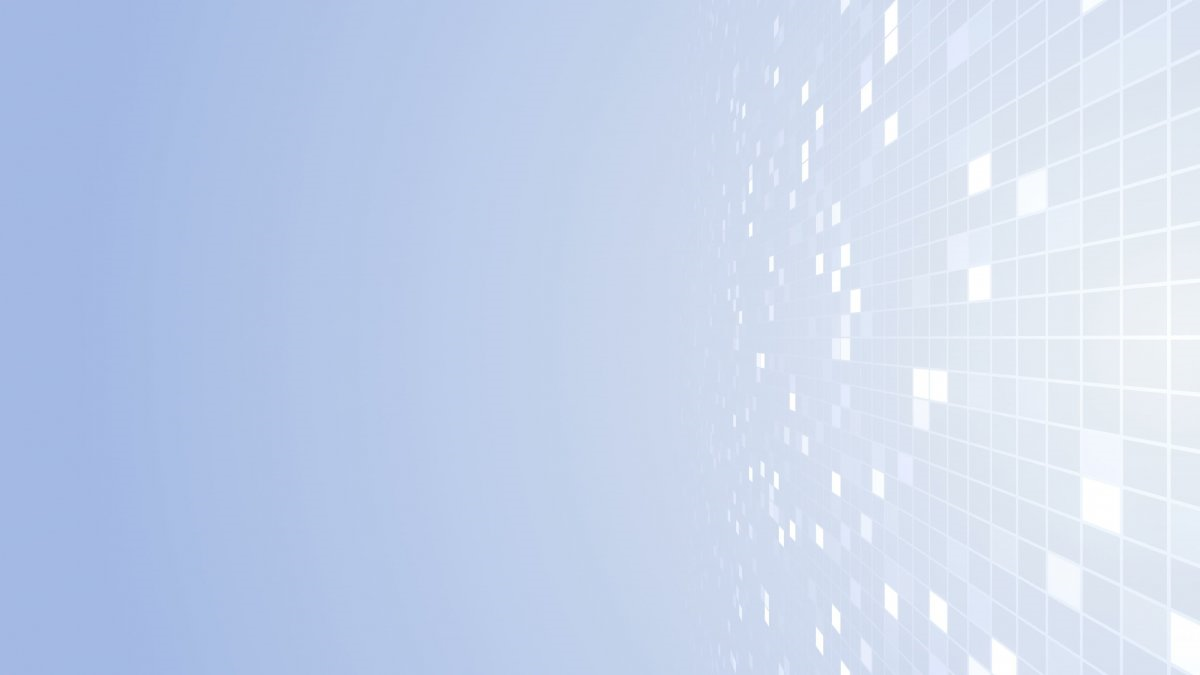 Результативность деятельности 
образовательных организаций 
по аттестации педагогических работников
Нет педагогов с высшей квалификационной категорией:
Нет педагогических работников, имеющих квалификационные категории

МБОУ ООШ № 22; МБДОУ № 33; МБДОУ № 36; 
МАУ ДО СШ по футболу «Виктория»
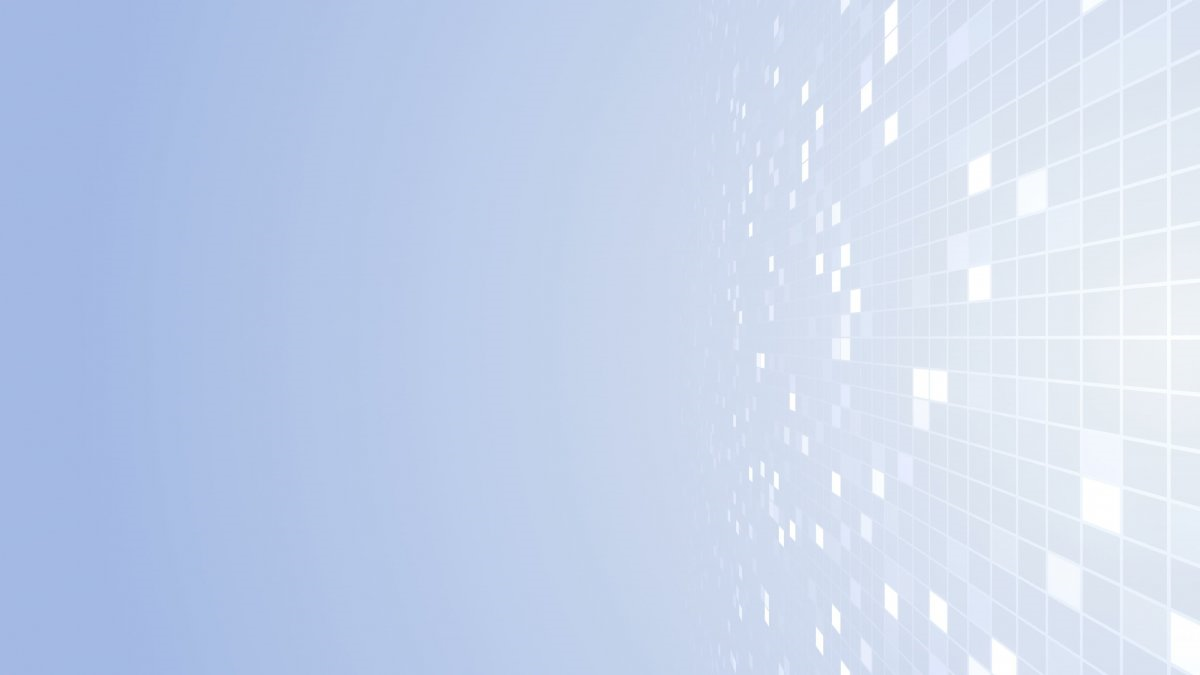 Положительные результаты проведения аттестации педагогических работников
в 2022-2023 учебном году
Увеличилось число аттестованных педагогов на высшую квалификационную            категорию;

Замедлилось снижение численности педагогов, имеющих квалификационную категорию, в общеобразовательных учреждениях;

Значительно уменьшилось, по сравнению с предыдущим учебным годом, число недочетов при представлении результатов профессиональной деятельности педагогических работников на краевом уровне.
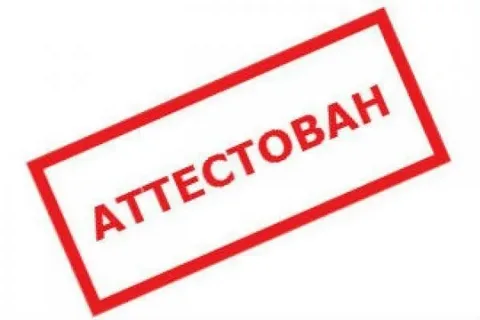 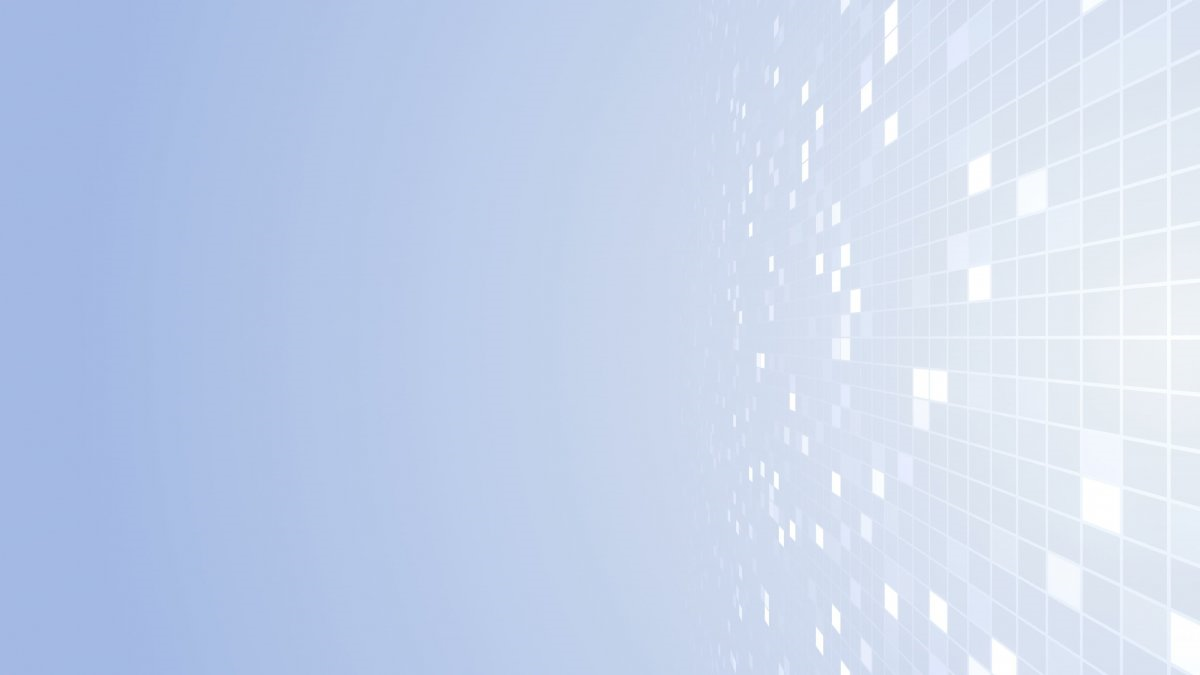 Отрицательные результаты проведения аттестации педагогических работников в 2022-2023 учебном году
(краевой уровень)
- на сайте attest-kk.ru педагогами выставлялись дубли своих заявлений (СОШ № 28, № 16, ООШ № 21, ДОУ № 3), ошибочные заявления (ООШ № 7, ДОУ № 12);
- перенесены сроки аттестации на следующий месяц – 1 педагогу из СОШ № 17 (недостаточное количество убедительных результатов профессиональной деятельности), впоследствии отказ от аттестации;
- имело место представление неубедительных результатов профессиональной деятельности педагогическими работниками:
ДОУ № 9, СОШ № 12 – недобор баллов на высшую категорию;
ООШ № 30, СОШ № 6, ДОУ № 9, ДОУ № 39 - в подтверждающие результаты не выставлена методическая разработка, социальный проект;
ЦДО, СОШ № 17 - неверно составлена методическая разработка;
СОШ № 16 – неверно заполнена таблица для заполнения данных о результатах профессиональной деятельности;
СОШ № 16 –в содержании аналитических справок нет анализа;
Лицей № 4 – рецензия без печати, подпись не подтверждена;
СОШ № 10 – представлены материалы проведения урока для в рамках межконсультационного пункта, что по критериям, как результат транслирования опыта работы, не учитывается.
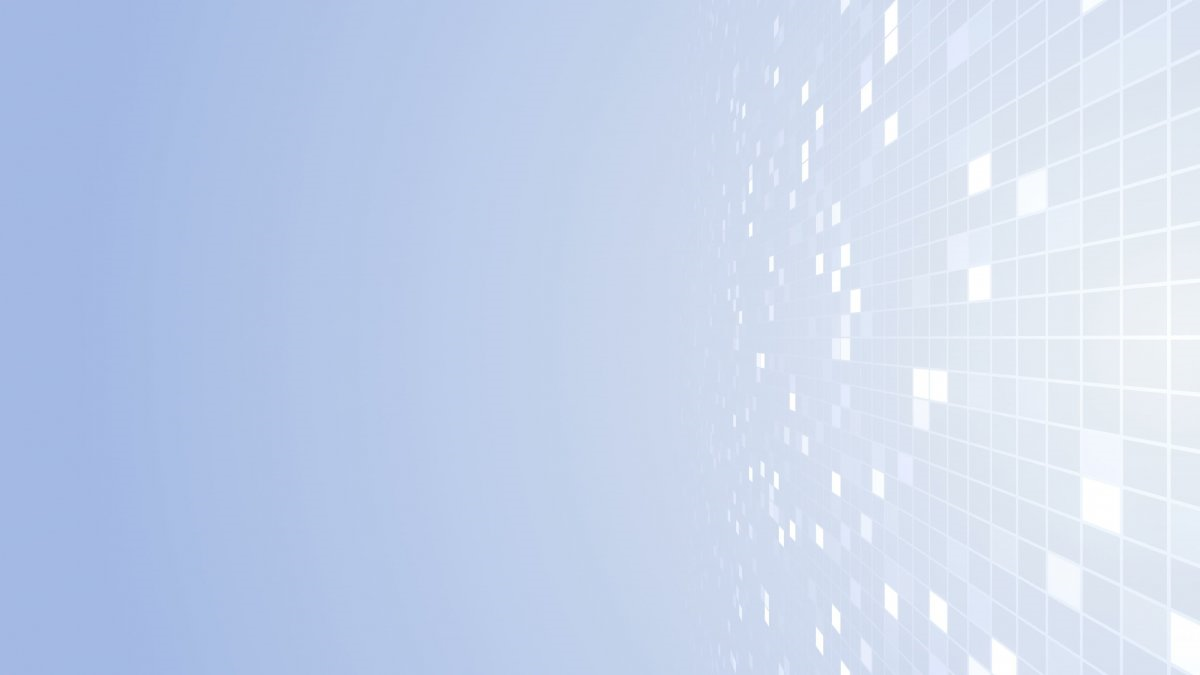 Отрицательные результаты проведения аттестации педагогических работников в 2022-2023 учебном году
(муниципальный уровень)
снизилась численность педагогов, имеющих квалификационную категорию в учреждениях дополнительного образования; 

нарушалась исполнительская дисциплина при представлении аттестационных документов на предварительную проверку перед выставлением заявления на аттестацию (СОШ № 6, № 16, № 17, № 18, № 25; лицей № 1, № 4; ООШ № 7, № 14; ДОУ № 4, № 9, № 31, № 41);

выявлялось большое количество технических недочетов и нарушений, как в заполненных формах, так и в содержании документов (в большинстве ОО);

содержание документов, представляемых для аттестации (особенно 
     методических разработок), требовало доработки (в большинстве ОО).
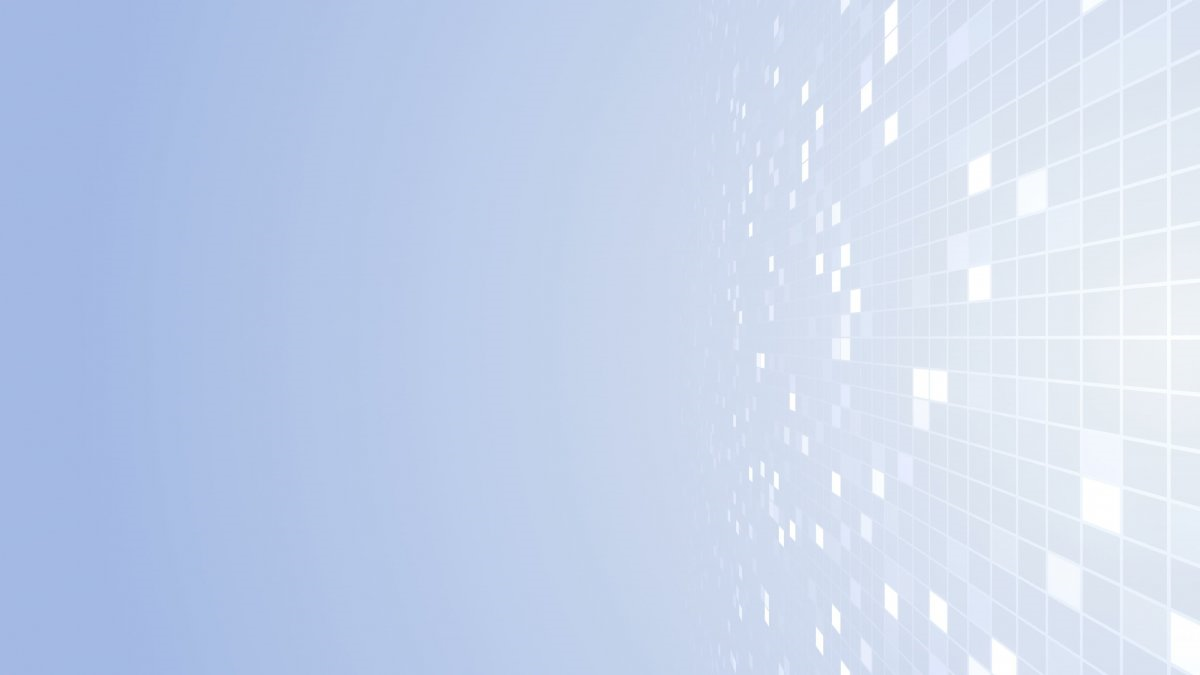 Проблемы в ходе организации аттестации педагогических работников
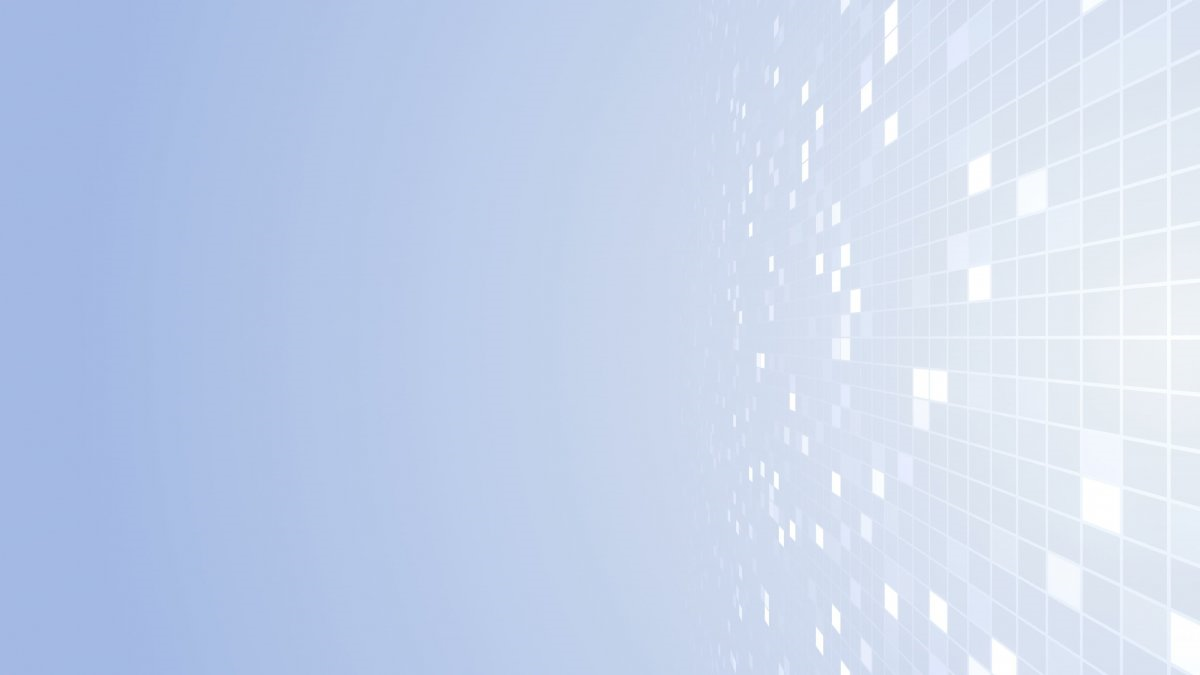 Задачи по аттестации педагогических работников на 2023-2024 учебный год
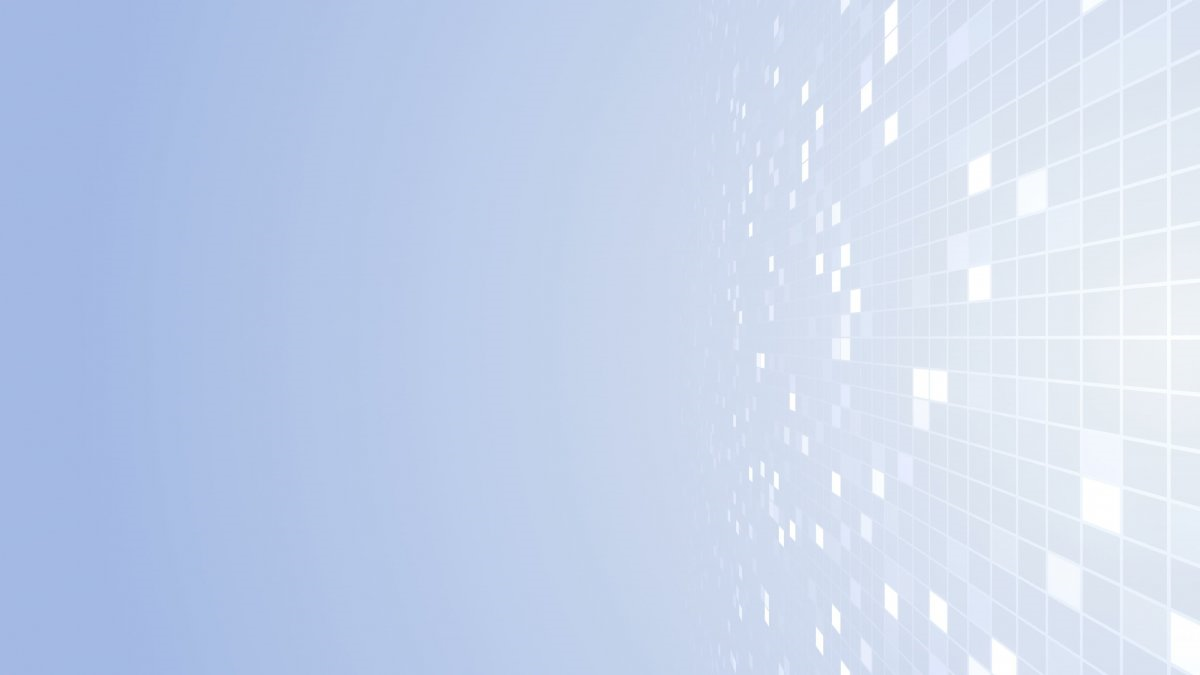 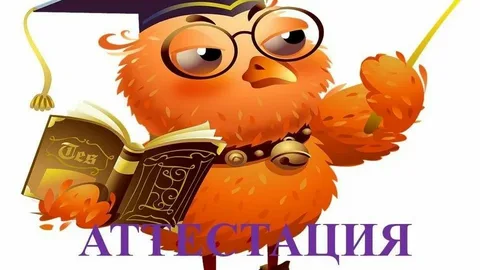 Спасибо за внимание !
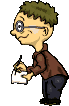